Василий Маркович 
Нечунаев
Марк Иосифович
Юдалевич
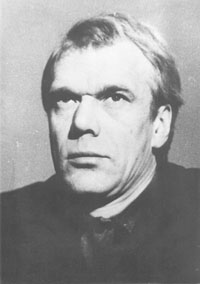 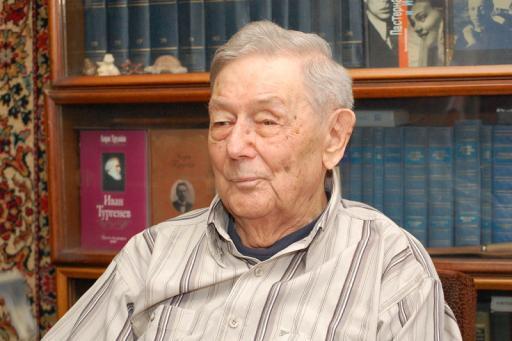 автор 
детских стихов
драматург
Василий Макарович 
Шукшин
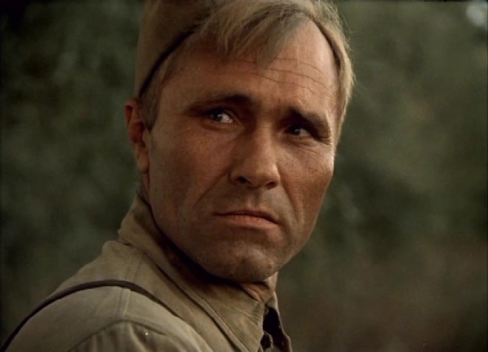 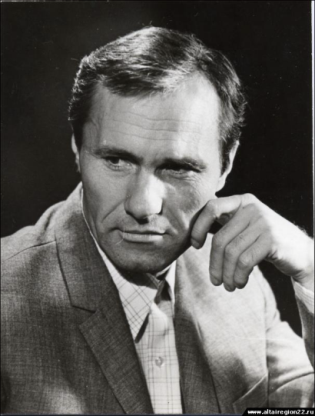 Писатель, 
актёр, 
режиссёр
Герб
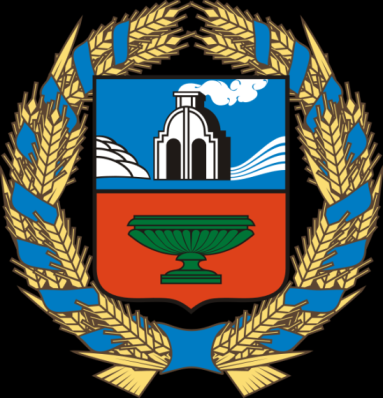 Флаг
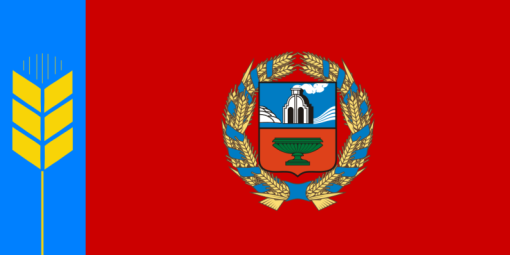 Кулундинские степи
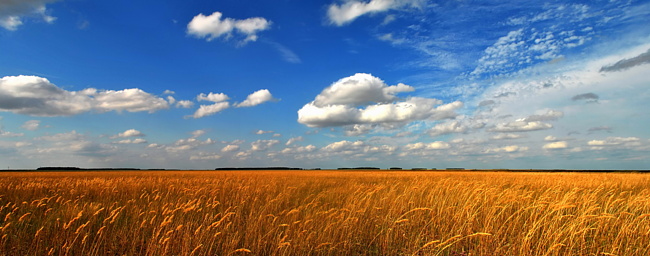 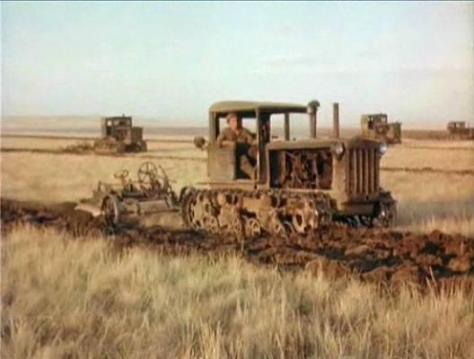 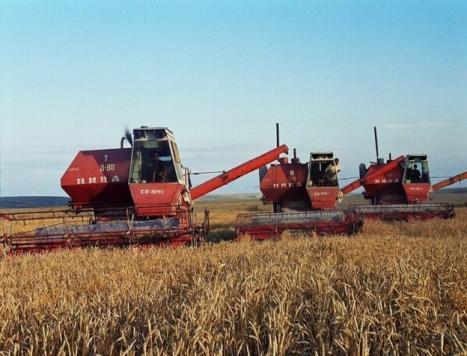 Поднятие целины
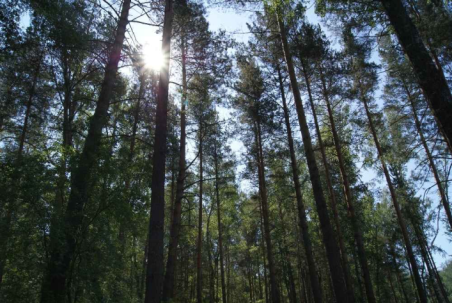 Необъятные 
 лесные угодья
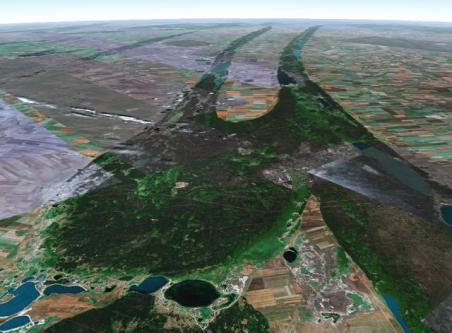 Ленточные 
боры
Река Обь
Телецкое озеро
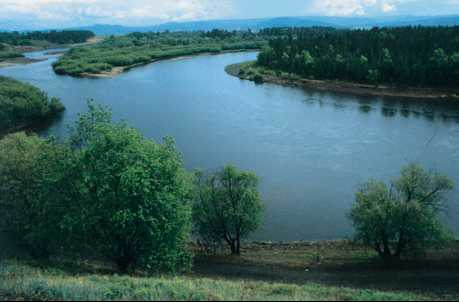 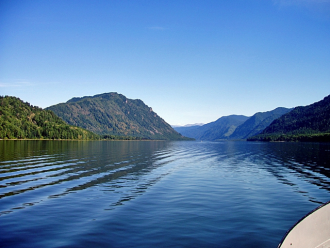 «Обе» –Бия и Катунь
«Золотое озеро»
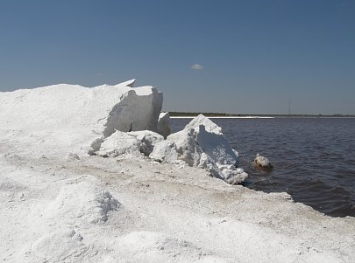 Кулундинские
 озера
Поваренная 
соль и сода
Мы счастливы, что родились на Алтае!
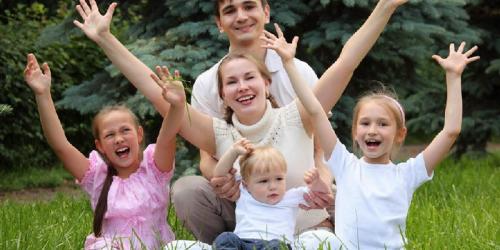